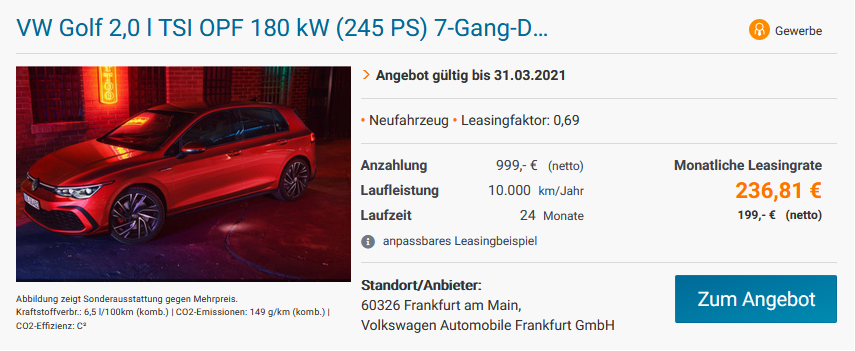 08.03.2021
Volkswagen Automobile Frankfurt
1
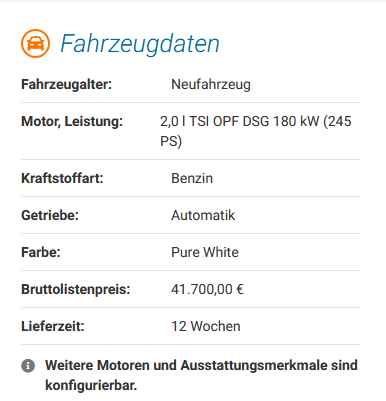 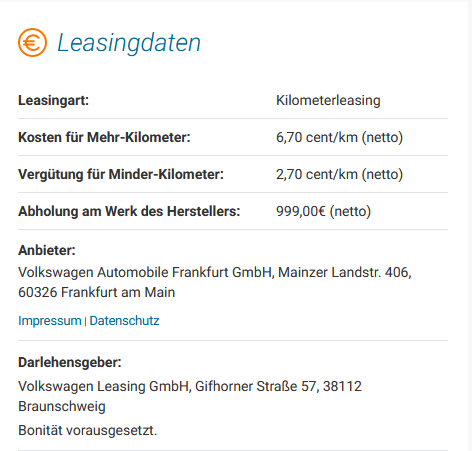 08.03.2021
Volkswagen Automobile Frankfurt
2
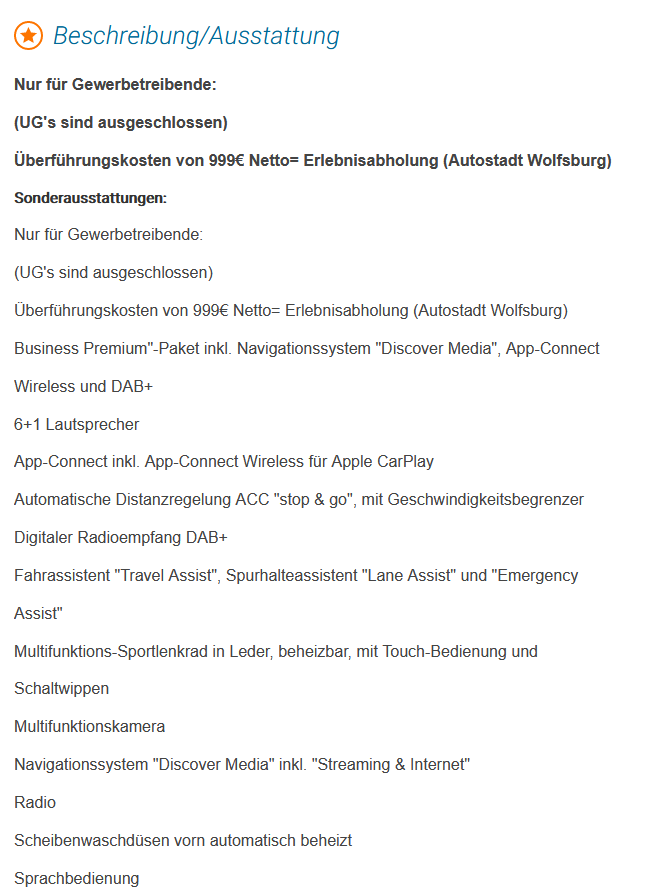 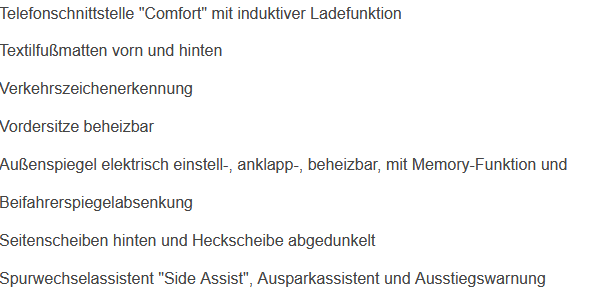 08.03.2021
Volkswagen Automobile Frankfurt
3
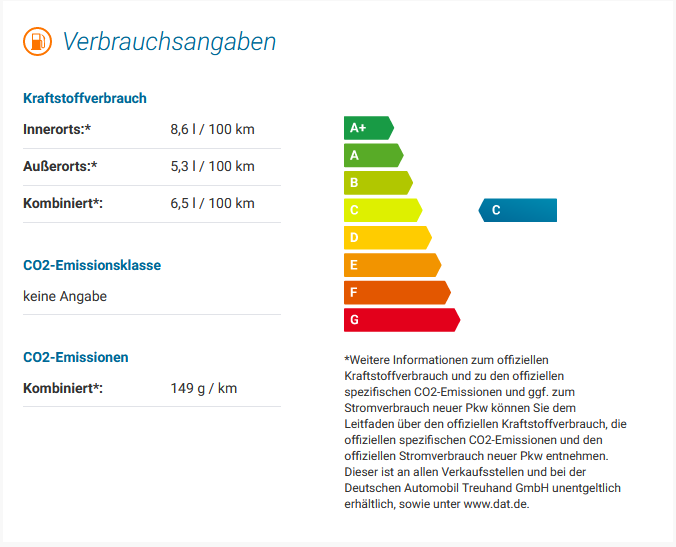 08.03.2021
Volkswagen Automobile Frankfurt
4
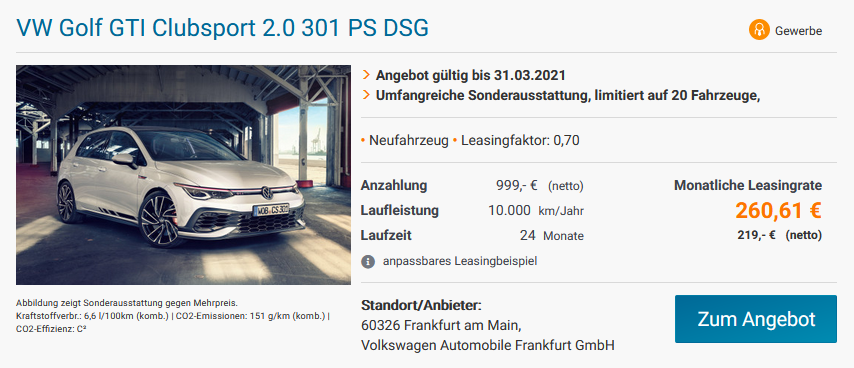 08.03.2021
Volkswagen Automobile Frankfurt
5
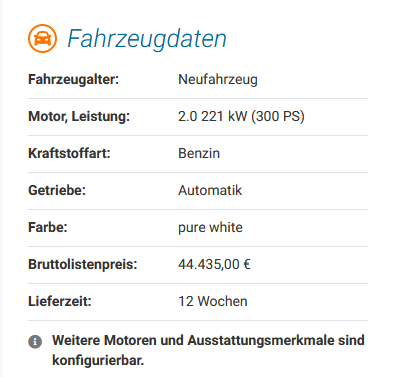 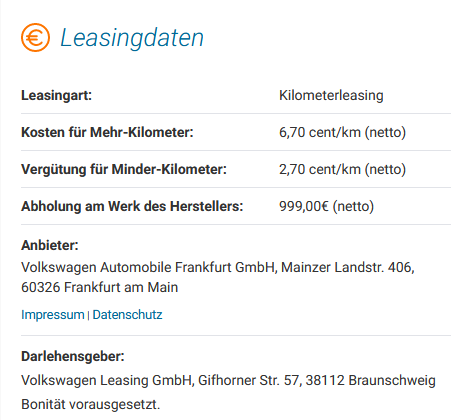 08.03.2021
Volkswagen Automobile Frankfurt
6
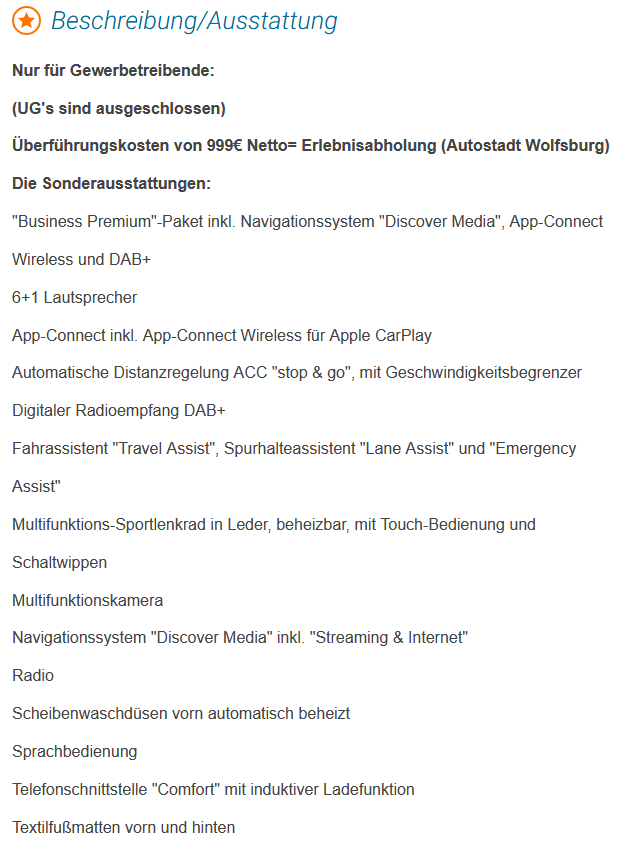 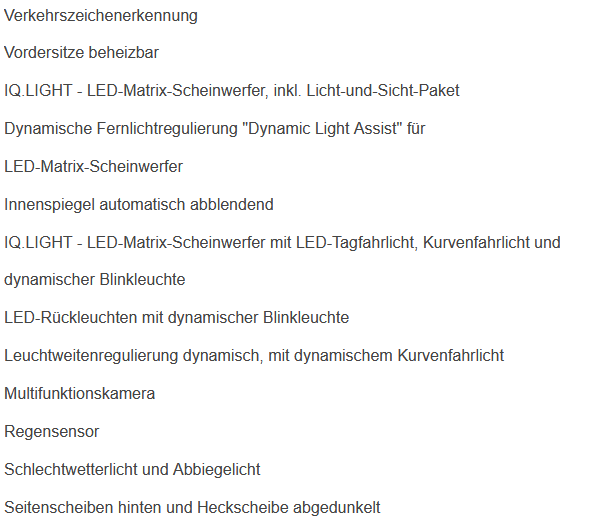 08.03.2021
Volkswagen Automobile Frankfurt
7
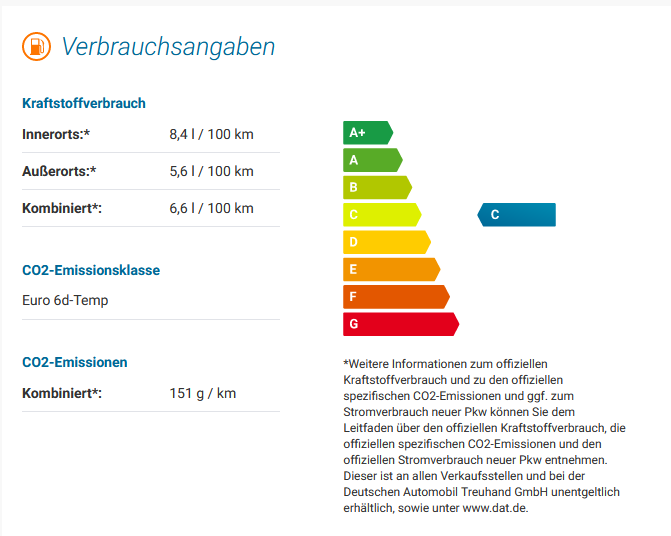 08.03.2021
Volkswagen Automobile Frankfurt
8
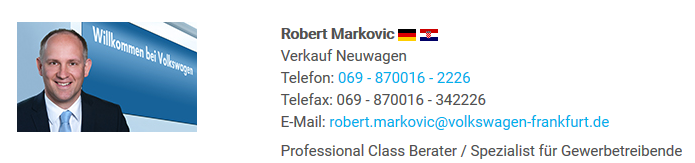 08.03.2021
Volkswagen Automobile Frankfurt
9